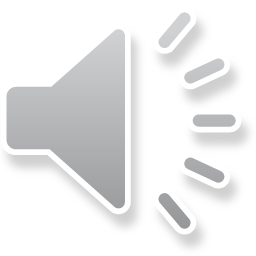 FX.25 KISS TNC development
and
Proposed extensions to the standard
Kazuhisa Yokota, JN1DFF
Masaaki Yonezawa, JE1WAZ
Norito Nemoto, JH1FBM
Packet Radio Users’ Group
Sep.03, 2020
[Speaker Notes: Packet Radio Users’ Group]
FX.25 KISS TNC development
and
Proposed extensions to the standard
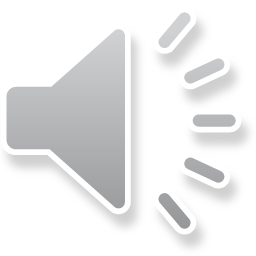 Kazuhisa Yokota, JN1DFF
Masaaki Yonezawa, JE1WAZ
Norito Nemoto, JH1FBM
Packet Radio Users’ Group
Sep.03, 2020
[Speaker Notes: This presentation will describe the features and configuration of the FX.25 compatible TNC currently under development.
It will also include proposed enhancements to the FX.25 standard.]
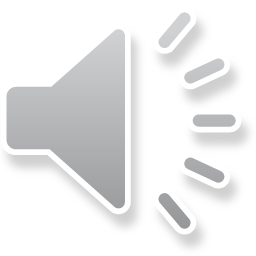 PRUG  (Packet Radio Users' Group)
PRUG  is a non-profit, voluntary organization in Japan.
It was established in 1985.

The purpose of PRUG is to promote the use of packet radio and to research the latest technologies in amateur radio.
[Speaker Notes: PRUG (Packet Radio Users' Group)  is a non-profit, voluntary organization in Japan.
It was established in 1985.]
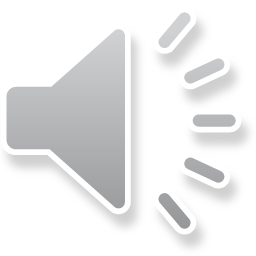 Current status of
FX.25 KISS TNC development
[Speaker Notes: This section describes the development status of the FX.25 KISS TNC.]
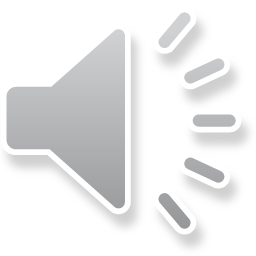 Use of FX.25 KISS TNC 
and future plan
FX.25
TNC
MIC
SP
PTT
between FX.25 stations
USB
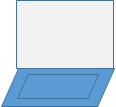 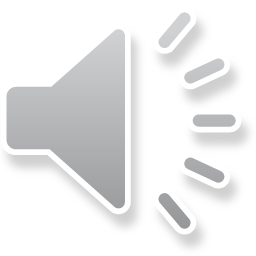 TRX
FX.25
TNC
PC
reliable communication 
with error correction
TRX
future plan
between FX.25 station 
and AX.25 station
AX.25
TNC
Wi-Fi
FX.25
TNC
FX.25
TNC
PC
TRX
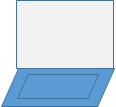 compatible with current system
TRX
TRX
installation flexibility 
using Wi-Fi interface
I2C
Now experimenting in the 
430MHz band as APRS nodes.
Look for JK1MLY
sensors
independent sensor node
[Speaker Notes: The FX.25 KISS TNC is in the alpha test phase.
It is operating as an APRS node at 430 MHz and has proven to be compatible with AX.25 stations.
Currently it uses UI-VIEW as an application.

Look for JK1MLY on APRS network.
It's running FX.25 station.]
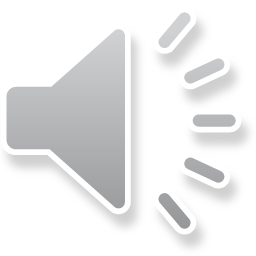 Use of FX.25 KISS TNC 
and future plan
FX.25
TNC
MIC
SP
PTT
between FX.25 stations
USB
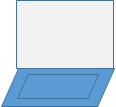 TRX
FX.25
TNC
PC
reliable communication 
with error correction
TRX
future plan
between FX.25 station 
and AX.25 station
AX.25
TNC
Wi-Fi
FX.25
TNC
FX.25
TNC
PC
TRX
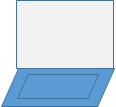 compatible with current system
TRX
TRX
installation flexibility 
using Wi-Fi interface
I2C
Now experimenting in the 
430MHz band as APRS nodes.
Look for JK1MLY
sensors
independent sensor node
[Speaker Notes: There is a plan to add Wi-Fi to interface with the PC.
The goal is to increase the flexibility of the TNC's Installation location.]
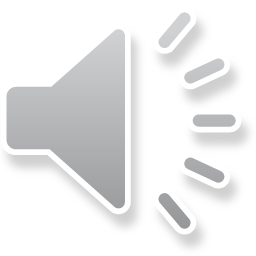 Use of FX.25 KISS TNC 
and future plan
FX.25
TNC
MIC
SP
PTT
between FX.25 stations
USB
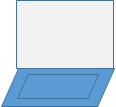 TRX
FX.25
TNC
PC
reliable communication 
with error correction
TRX
future plan
between FX.25 station 
and AX.25 station
AX.25
TNC
Wi-Fi
FX.25
TNC
FX.25
TNC
PC
TRX
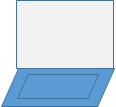 compatible with current system
TRX
TRX
installation flexibility 
using Wi-Fi interface
I2C
Now experimenting in the 
430MHz band as APRS nodes.
Look for JK1MLY
sensors
independent sensor node
[Speaker Notes: There is another plan to run applications within the TNC.
This is intended to realize a independent sensor node.]
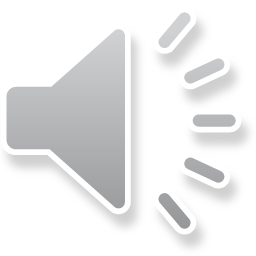 Features of FX.25 KISS TNC
Using TI TCM3105 Bell 202 modem chip
Implements software modem on next version
Using ESP-WROOM-32 Wi-Fi module
Dual core 32bit RISC CPU, clock 80-240MHz
RAM 520kB, flash ROM 4MB
Host interface is USB serial and TCP/IP on Wi-Fi
KISS mode only
supports full FX.25 draft spec.
http://www.stensat.org/docs/FX-25_01_06.pdf
can receive AX.25 packet, too
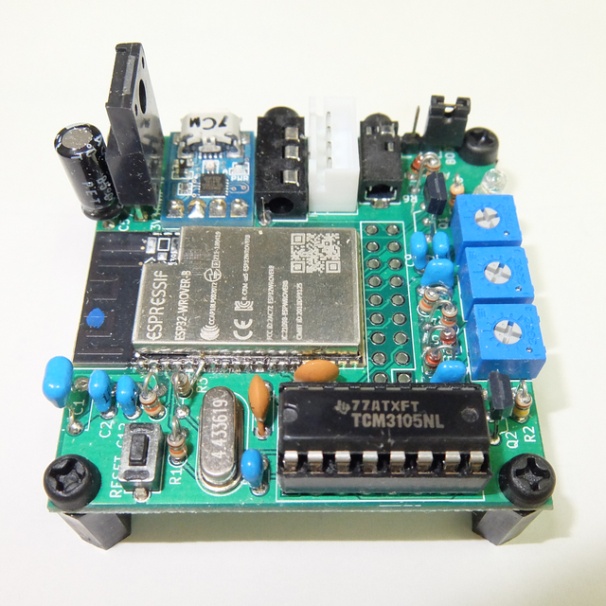 [Speaker Notes: We use a BELL 202 compatible TCM3105 modem chip.
This is because of the importance of physical layer compatibility.
We plan to implement a software modem in the next version.]
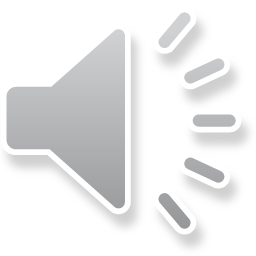 Features of FX.25 KISS TNC
Using TI TCM3105 Bell 202 modem chip
Implements software modem on next version
Using ESP-WROOM-32 Wi-Fi module
Dual core 32bit RISC CPU, clock 80-240MHz
RAM 520kB, flash ROM 4MB
Host interface is USB serial and TCP/IP on Wi-Fi
KISS mode only
supports full FX.25 draft spec.
http://www.stensat.org/docs/FX-25_01_06.pdf
can receive AX.25 packet, too
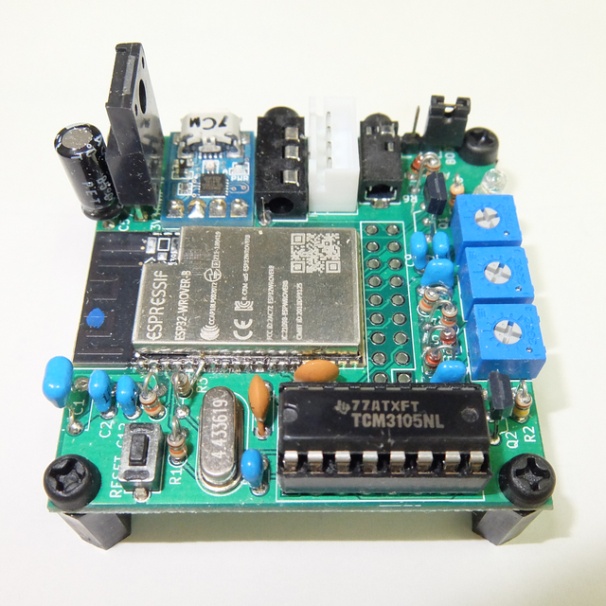 [Speaker Notes: The ESP-WROOM-32 Wi-Fi module is the key component.
It can handle multiple channels of error correction and software modems due to the high processing power of the CPU.]
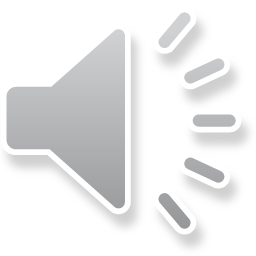 Features of FX.25 KISS TNC
Using TI TCM3105 Bell 202 modem chip
Implements software modem on next version
Using ESP-WROOM-32 Wi-Fi module
Dual core 32bit RISC CPU, clock 80-240MHz
RAM 520kB, flash ROM 4MB
Host interface is USB serial and TCP/IP on Wi-Fi
KISS mode only
supports full FX.25 draft spec.
http://www.stensat.org/docs/FX-25_01_06.pdf
can receive AX.25 packet, too
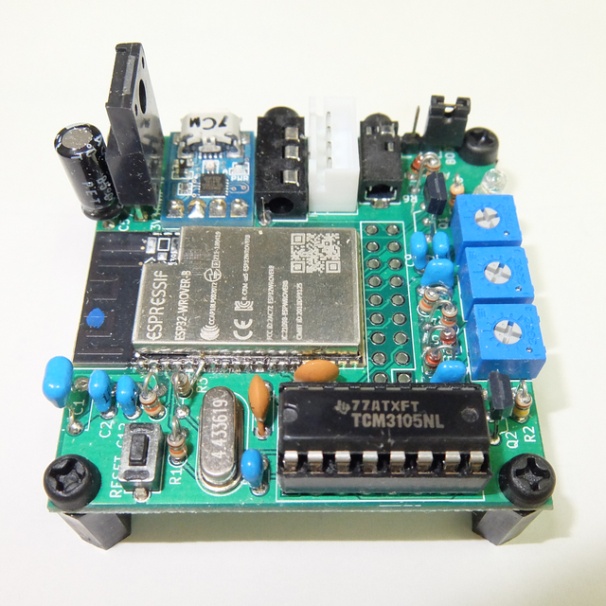 [Speaker Notes: The power supply is also provided by USB when interfaced to the host.]
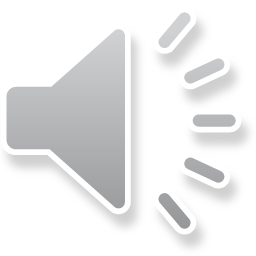 FX.25 KISS TNC hardware
FX.25 KISS TNC
TCM3105
Wi-Fi
module
USB
Serial
PC
Pulse(TTL)
USB
Bell 202
SP
RXA
RXD
GPIO
TX
UART
(TTL)
MIC
TXA
TXD
RX
GPIO
Radio
CDT
GPIO
PTT
GPIO
[Speaker Notes: The hardware configuration is very simple.
The next version will use a software modem and will not require the TCM3105 modem chip.]
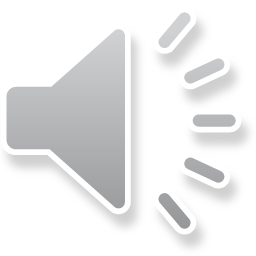 Structure of TNC software
Implemented by C language
Running on FreeRTOS
Each functions implemented as tasks of OS
Using queues inter task communication
Using interrupt to read RXD signal of modem
Using infra red I/F to send the data to modem
Implements software modem on next version
The TNC software is available on GitHub
https://github.com/amedes/fx25-kiss-tnc
[Speaker Notes: The software is written in C language.
FreeRTOS is used.
Each function is defined as a task in the OS.
This makes the software more readable and easier to modify.
The software is available on GitHub.]
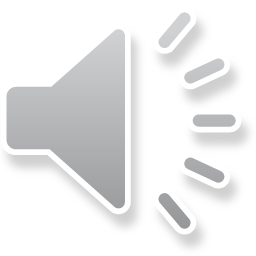 Proposed extensions to the 
Fx.25 standard
[Speaker Notes: This chapter proposes an extension to the FX.25 standard.]
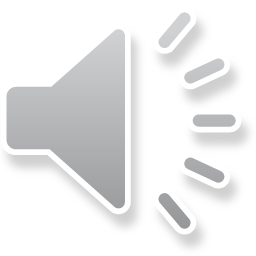 Add a function to FX.25 draft.
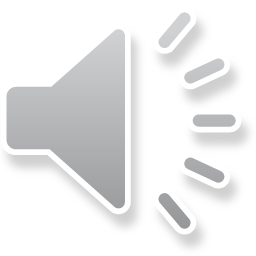 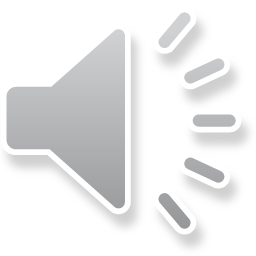 One large FX.25 frame by combining multiple blocks.
Long packet can be sent in a single frame of FX.25 without splitting it up.
Any higher level protocols can use the FEC with relative ease.
More resistant to further burst errors.
Compatibility with the existing AX.25 facilities is maintained.
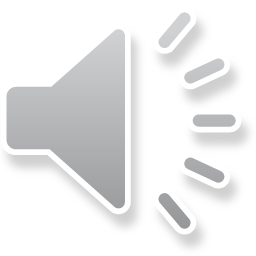 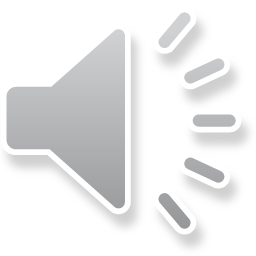 [Speaker Notes: Long AX.25 packet can be sent in a single frame of FX.25 without splitting it up.
That will be easier to operate and implement the system using error correction communication using the existing environments.
This means that not only AX.25 but also various higher level protocols can use the error correction function with relative ease.
It is possible the system to be more resistant to further burst errors as the effect of constructing a frame with multiple blocks.
Compatibility with the existing AX.25 facilities is maintained.]
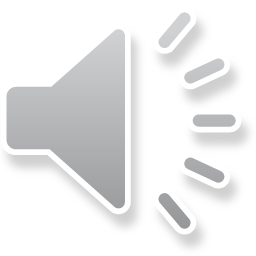 Frame structure of FX.25 drafts:
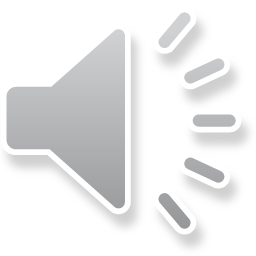 One RS block (255bytes)
One RS block (255bytes)
RS Message
RS Parity
RS Message
RS Parity
Correlation Tag
Correlation Tag
If you want to fix N bytes error in a block, 
the message size will be up to 255-2N bytes.
[Speaker Notes: Frame structure of FX.25 drafts:

In the FX.25 draft, if the data did not fit in the RS block, the data was split and sent as multiple FX.25 frames.]
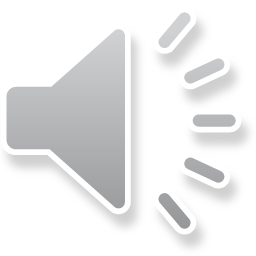 2 bytes
Up to 17 bytes
Up to 256 bytes
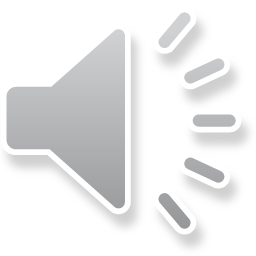 Flag
Addresses
Control/PID
Information
FCS
Flag
AX.25 packet frame
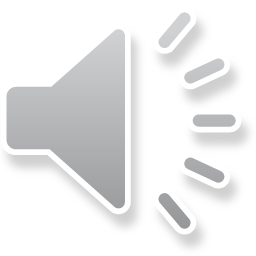 Bit stuffing range
Complete bit pattern 
when transmitting 
AX.25
Addresses
Control/PID
Information
FCS
Flag
Flag
Up to 332 bytes?
Umm. I cannot stuff to The Packet.
Correlation Tag
RS Message
RS Parity
FX.25 packet frame
RS Message (255-2N bytes)
[Speaker Notes: The maximum I field length in AX.25 ver.1 is 256 bytes. This packet may have more than 300 bytes due to bit stuffing, AX.25 header and FCS. Therefore, this packet cannot be sent in a single FX.25 frame, so the frame is fragmented.]
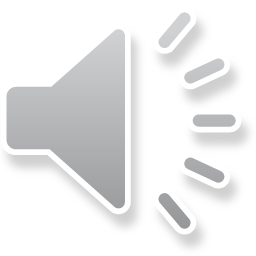 Need to re-framing :
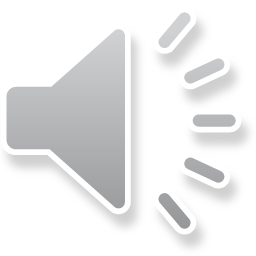 AX25
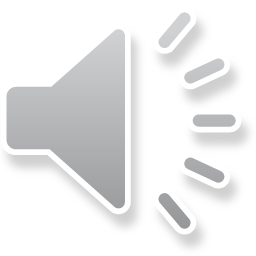 Flag
Addresses
Control/PID
Information
FCS
Flag
FX25
Correlation Tag
RS Parity
Flag
Addresses
Control/PID
Information
FCS
Flag
Correlation Tag
RS Parity
Flag
Addresses
Control/PID
Information
FCS
Flag
Data increased by packet division
[Speaker Notes: FX.25 TNC side needs to have re-framing feature for AX.25.And, the FX.25 frame is added more bytes of Correlation Tag, flags, address fields, control fields, FCS, pads, etc. 
This constraint causes a decrease in transmission efficiency.]
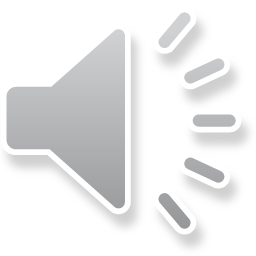 The position of FX.25 in the OSI protocol layers
Layer3 & upNetwork Layer &
 other
AX.25 Layer3/NETROM/TCPIP etc.
FX.25
Segment/Reassemble
Layer2Data Link Layer
AX.25
Link & Address control
Flame check
Bit stuff/Unstuff
not clearly separated
Flag handle
FECSYNC
Forward error correction
Frame synchronization
Layer1Physical Layer
9600bps
NRZI
Scramble
1200bps
Bit sync
Bit sync
GFSK
AFSK
Radio
[Speaker Notes: And ,the lower protocol must know the frame structure of the higher protocol, which adds overhead between protocols and loses protocol independence.]
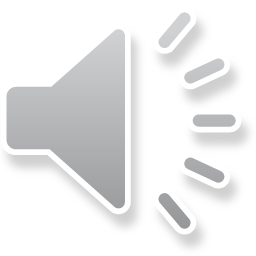 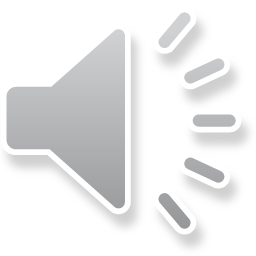 Solution: One large FX.25 frame by combining multiple blocks.
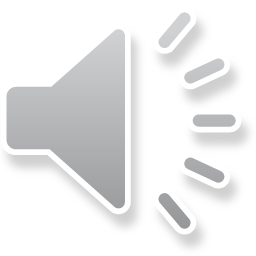 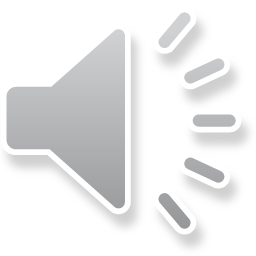 It enables FX.25 to send long messages.
You don't need to split the frame.
The problems presented in the previous section will be solved.
[Speaker Notes: One large FX.25 frame by combining multiple blocks.It enables FX.25 to send long messages.
  You don't need to split the frame.
  The problems presented in the previous section will be solved.]
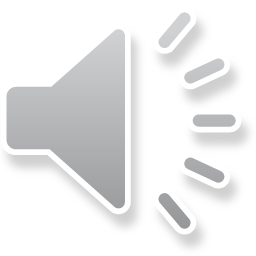 Multiple RS blocks in one FX.25 frame
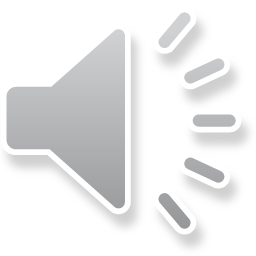 Correlation Tag
RS
message
RS parity
Correlation Tag
RS
Message 2
RS parity 2
If we simply put the blocks in order…
NG
Correlation Tag
RS
Message 1
RS parity 1
RS
Message 2
RS parity 2
In this case, the message is divided by parity,  and the packet cannot 
be sent in a way that can be decoded by the existing AX.25 TNC 
without any overhead.
[Speaker Notes: Now consider the use of multiple RS blocks in a single frame.
If the RS blocks are arranged in the order of message and parity, the messages are divided by the parity and the code cannot be received by the existing facilities.]
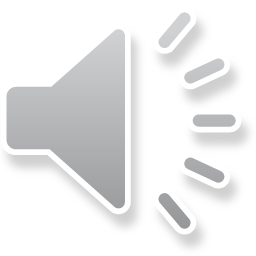 Maintaining AX.25 compatibility in multiple block frames
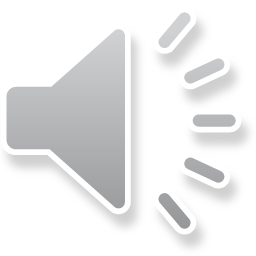 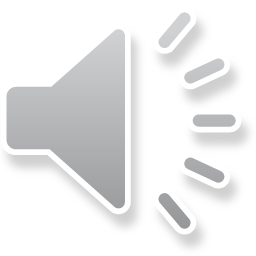 Correlation Tag
RS
Message 1
RS parity 1
Correlation Tag
RS
Message 2
RS parity 2
Arrange the message parts so 
that they are contiguous.
Correlation Tag
RS
Message 1
RS
Message 2
RS parity 1
RS parity 2
OK
not divided
Messages are not divided by parity. Packets whose message length 
exceeds the original RS message length can be sent without splitting.
[Speaker Notes: Therefore we arrange multiple blocks of messages together and then place the multiple parities behind messages.
Since the message part is continuous we can keep compatibility with the existing facilities.
The upper protocol is not limited to AX.25 because the data from the upper layer can be sent without processing that part.]
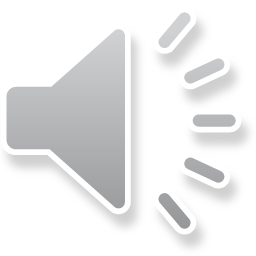 RS encode
RS encode
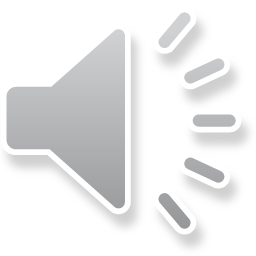 RS 
Message 1
RS
Parity 1
RS 
Message 2
RS
Parity 2
Interleaving
Correction Tag
Message part
Parity part
By interleaving :
1. Improved burst error resistance.
2. Ensuring continuity of the message part in a form that is easy to process by software.
[Speaker Notes: Also, here, interleaving can be introduced to increase burst error resistance.
Interleave and parity calculation are performed while maintaining the AX.25 packet structure.]
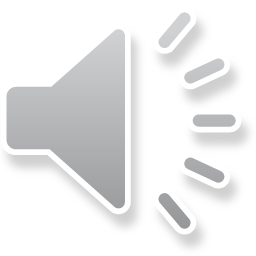 Correlation Tag Exhaustion by Expansion
We propose a format that combines two types of Correlation Tags for frame with multiple blocks to reduce the number of Tags consumed in the future.
[Speaker Notes: We propose a format that combines two types of Correlation Tags for frame with multiple blocks to reduce the number of Tags consumed in the future.]
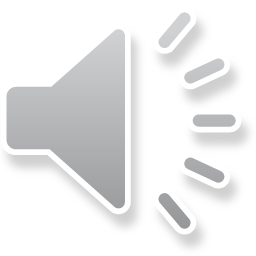 FX.25 Correlation Tag Code (part1)
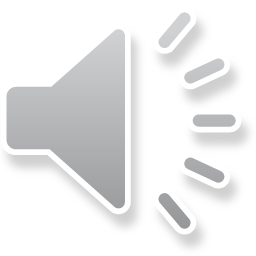 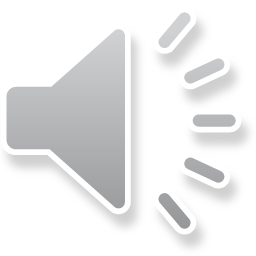 [Speaker Notes: The Correlation Tag specified in FX.25 draft standard has the function of specifying frame synchronization, frame length, and coding scheme in one Tag.A large number of Tags would be required if we allocating Correlation Tag in an exhaustive manner with respect to the combination of block length and coding scheme.64 of FX.25-defined Gold code sequence PN codes would be easily exhausted as a result.]
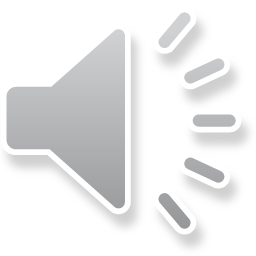 Frame length expansion format with 2nd Tag
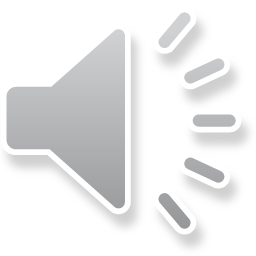 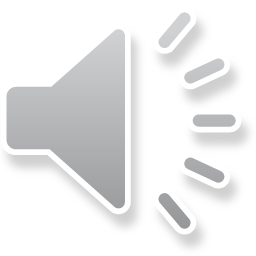 The first tag specifies the length of the frame.
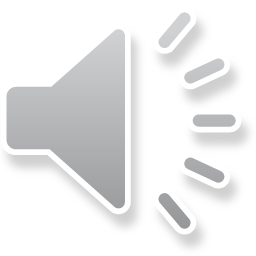 Correlation Tag-1
Correlation Tag-2
Frame length
RS 
Message part
(Several messages)
RS parity part
(Several parities)
The second tag specifies the FEC coding algorithm.
[Speaker Notes: How to reduce the number of new Correlation Tag allocations.The assignment method here defines a tag that represents the frame length. Separately, define and combine tags that represent the encoding within the frame. The first tag also provides frame synchronization capabilities.Although the headers look be larger the proposed method requires less data in total than the original multiblock structure in FX.25 draft standard.]
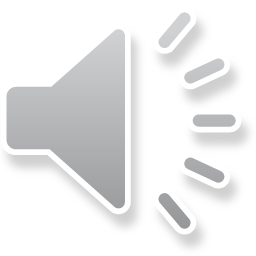 FX.25 Correlation Tag Code (part2)
Table.2
[Speaker Notes: This allocation method enables large-scale expansion to support arbitrary frame lengths, numerous encoding methods, new protocols.]
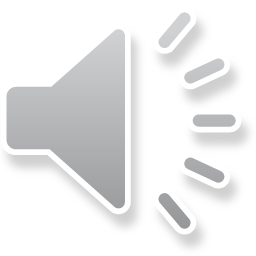 FX.25 Correlation Tag Code (part3)
Table.3
[Speaker Notes: Tag No.20 is used as an extension tag. This ensures that the extension tag does not interfere with normal tags.]
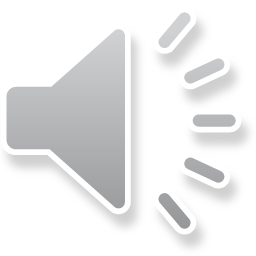 FX.25 Extended Correlation Tag Code
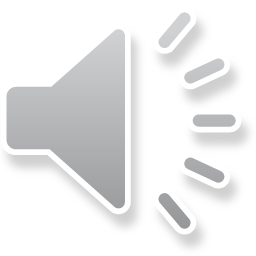 Table.A
[Speaker Notes: Since the extended tag does not need the frame synchronization function, it is possible to use a bit-rotated version of the extended tag pattern already assigned.63 tags can be assigned in this table space.]
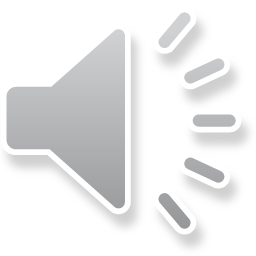 FX.25 Correlation Tag Code (part4)
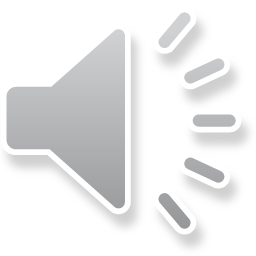 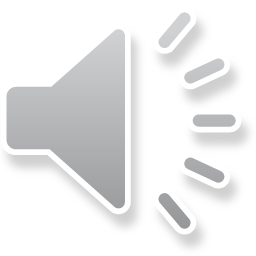 Table.4
[Speaker Notes: This extension creates a lot of space for correlation code allocation.We reserved a 16 x 63 tag space using the expansion tag.Almost half the allocation space is still free.]
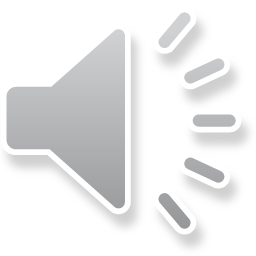 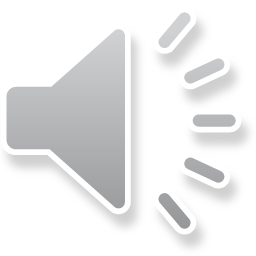 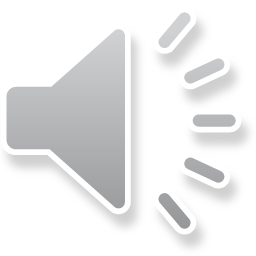 Please visit PRUG website for further information.

http://www.prug.com/
[Speaker Notes: Please visit PRUG web site for further information like schematics and software.

Sorry, most information on the site is in Japanese.
But recently Google translate works well often.

We welcome translation volunteers.]